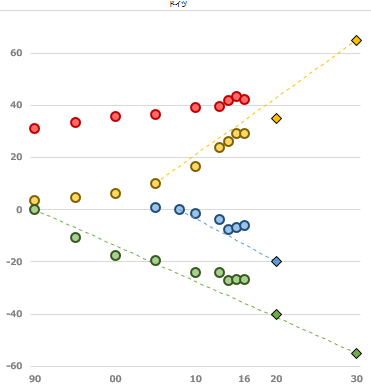 65
非化石比率※1
43
35
30
再エネ比率※2
※GHG全体の82%
※最終エネルギー消費に
　 占める再エネ比率
-6
一次エネ消費量
削減率
※エネルギー起源
　CO2の39%
-20
GHG削減率
-27
-55
-40
※1 電源構成における原子力および再生可能エネルギーの比率
※2 電源構成における再生可能エネルギー比率